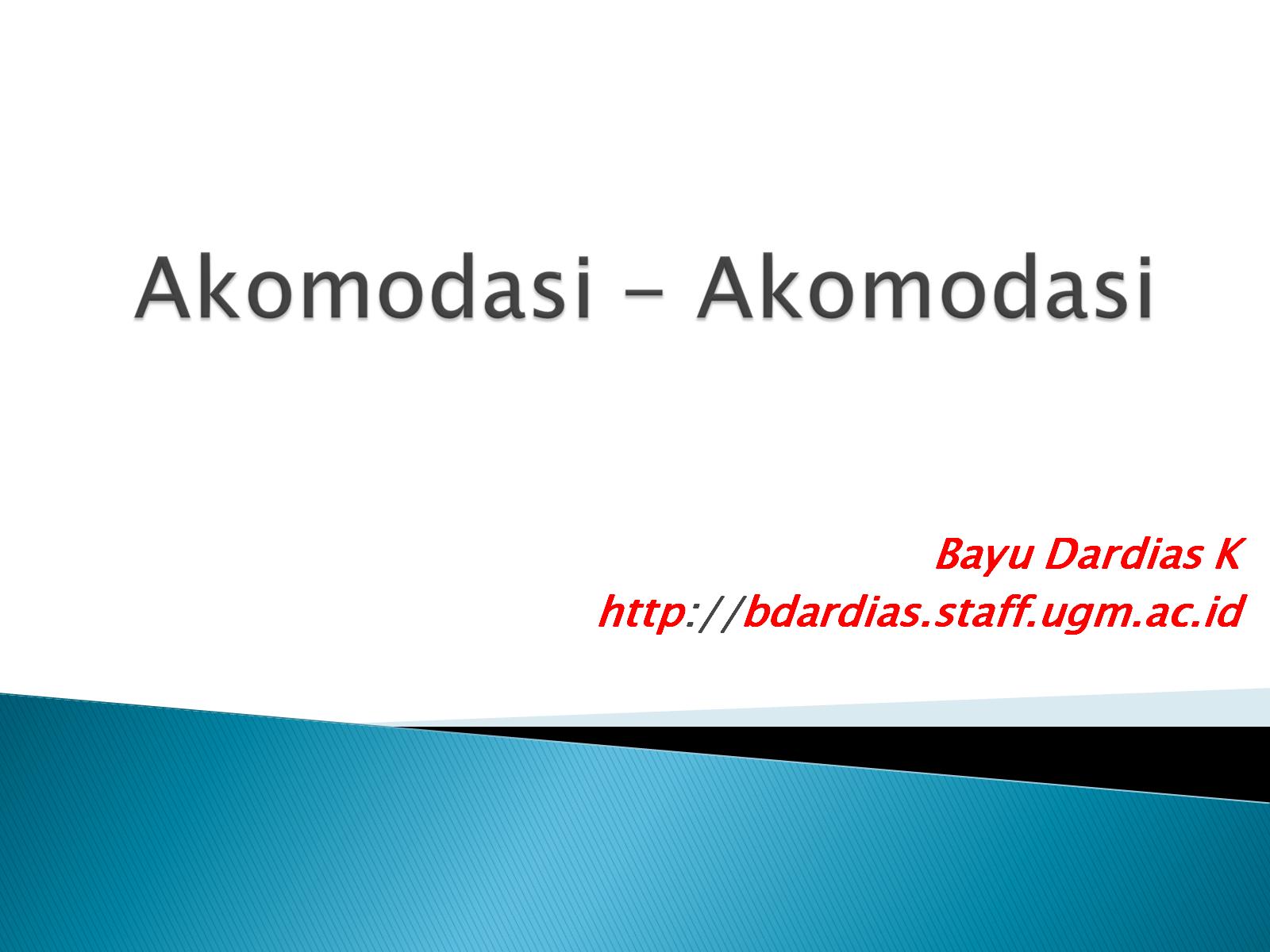 Akomodasi - Akomodasi
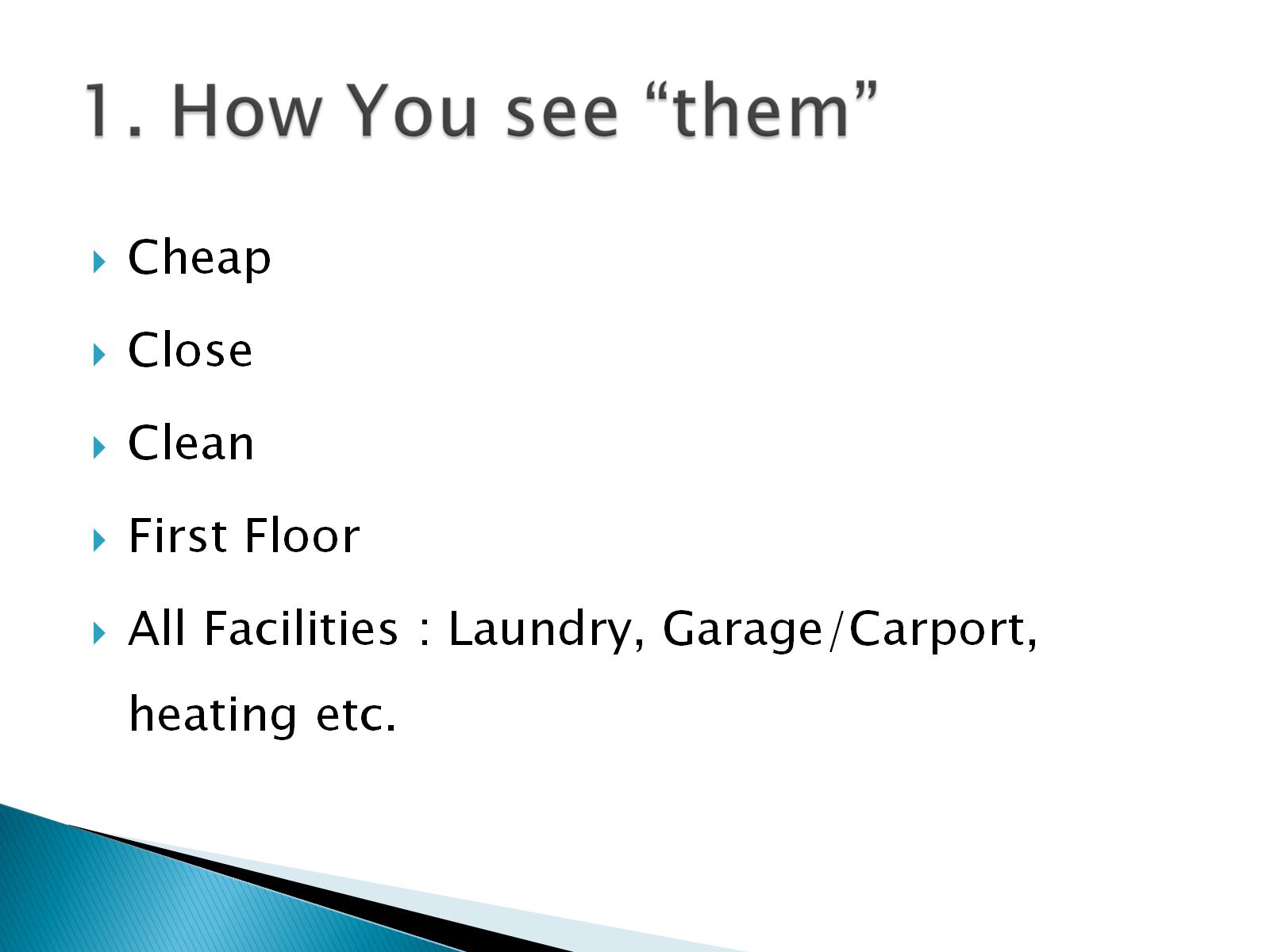 1. How You see “them”
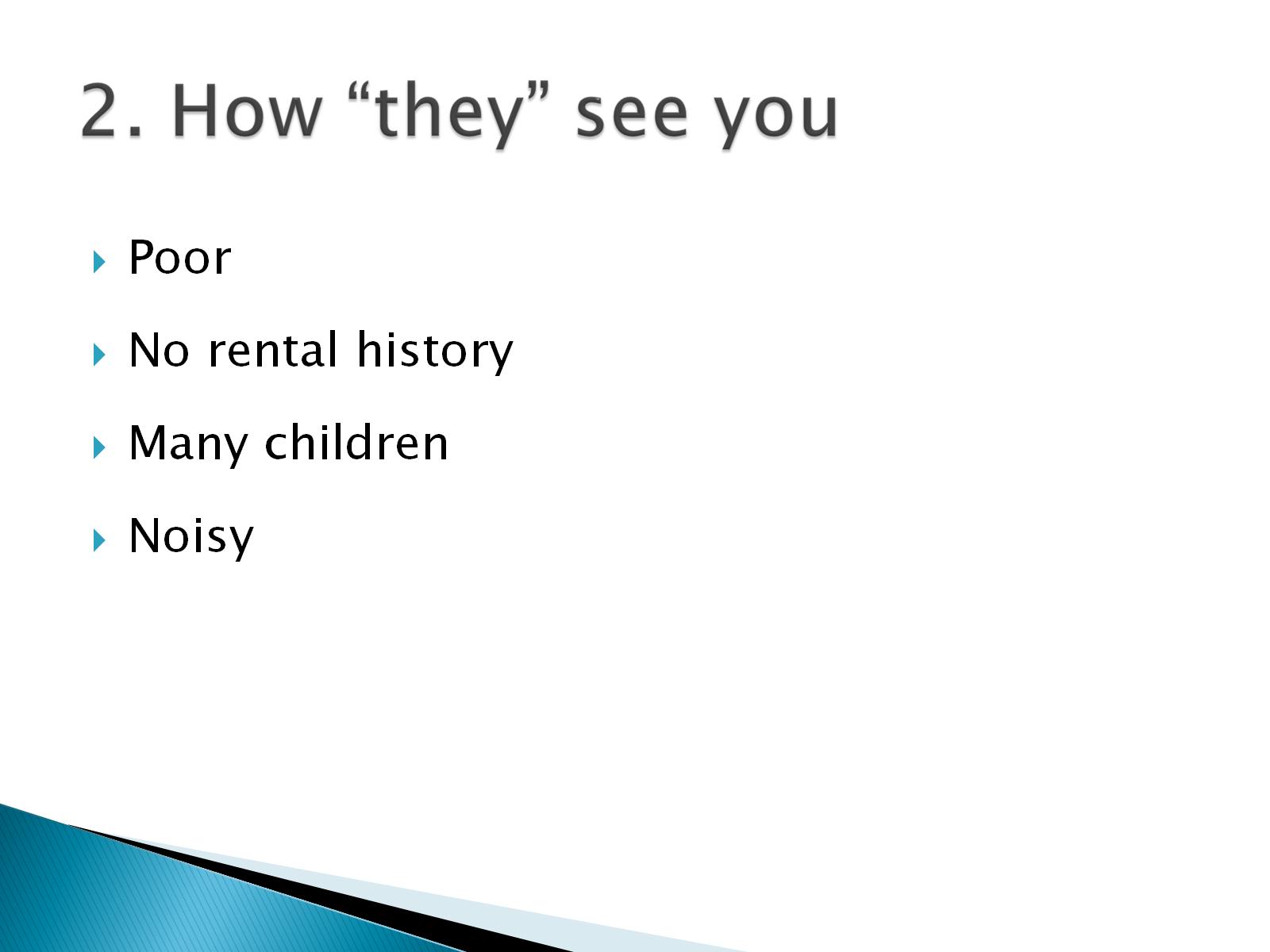 2. How “they” see you
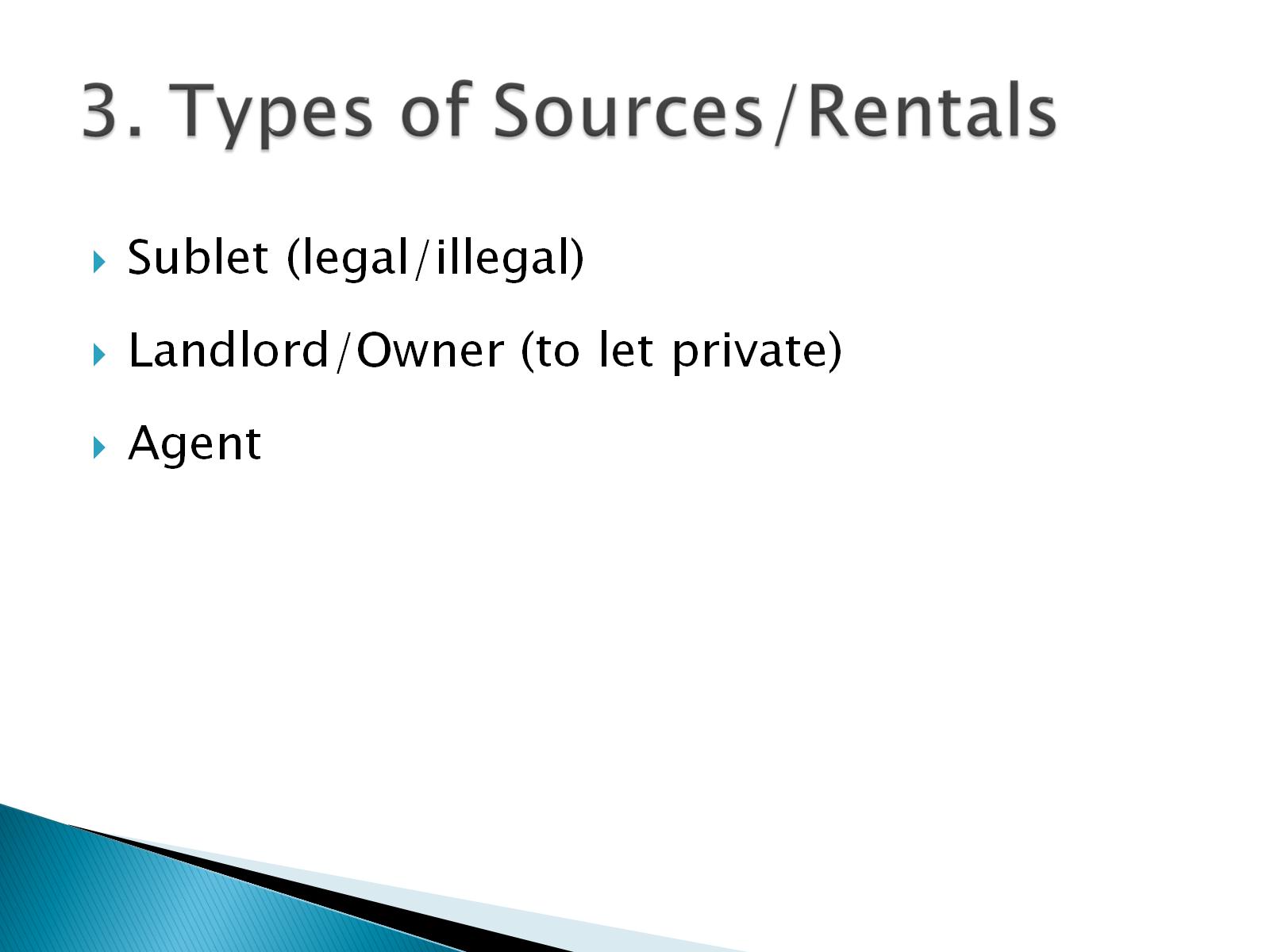 3. Types of Sources/Rentals
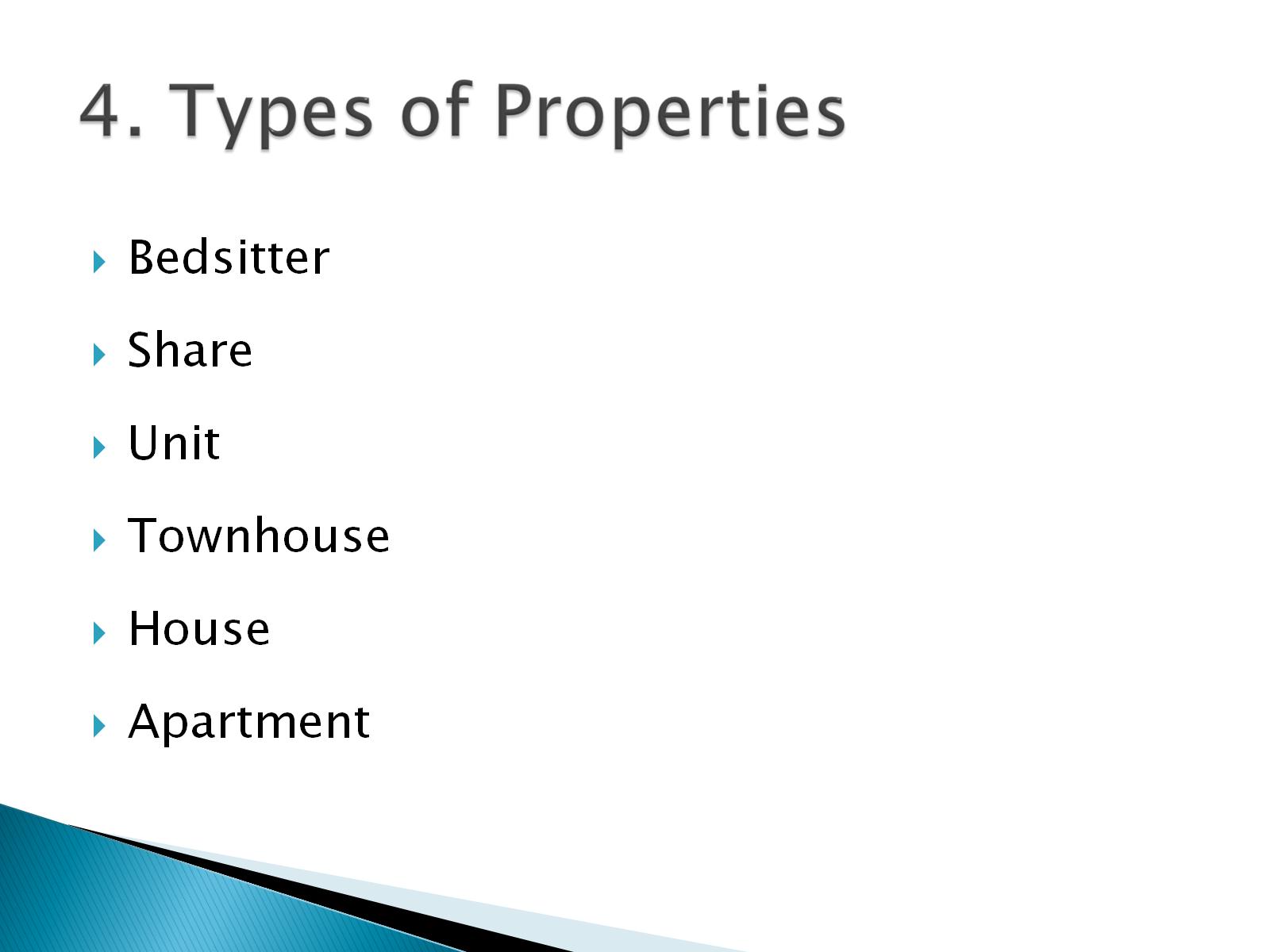 4. Types of Properties
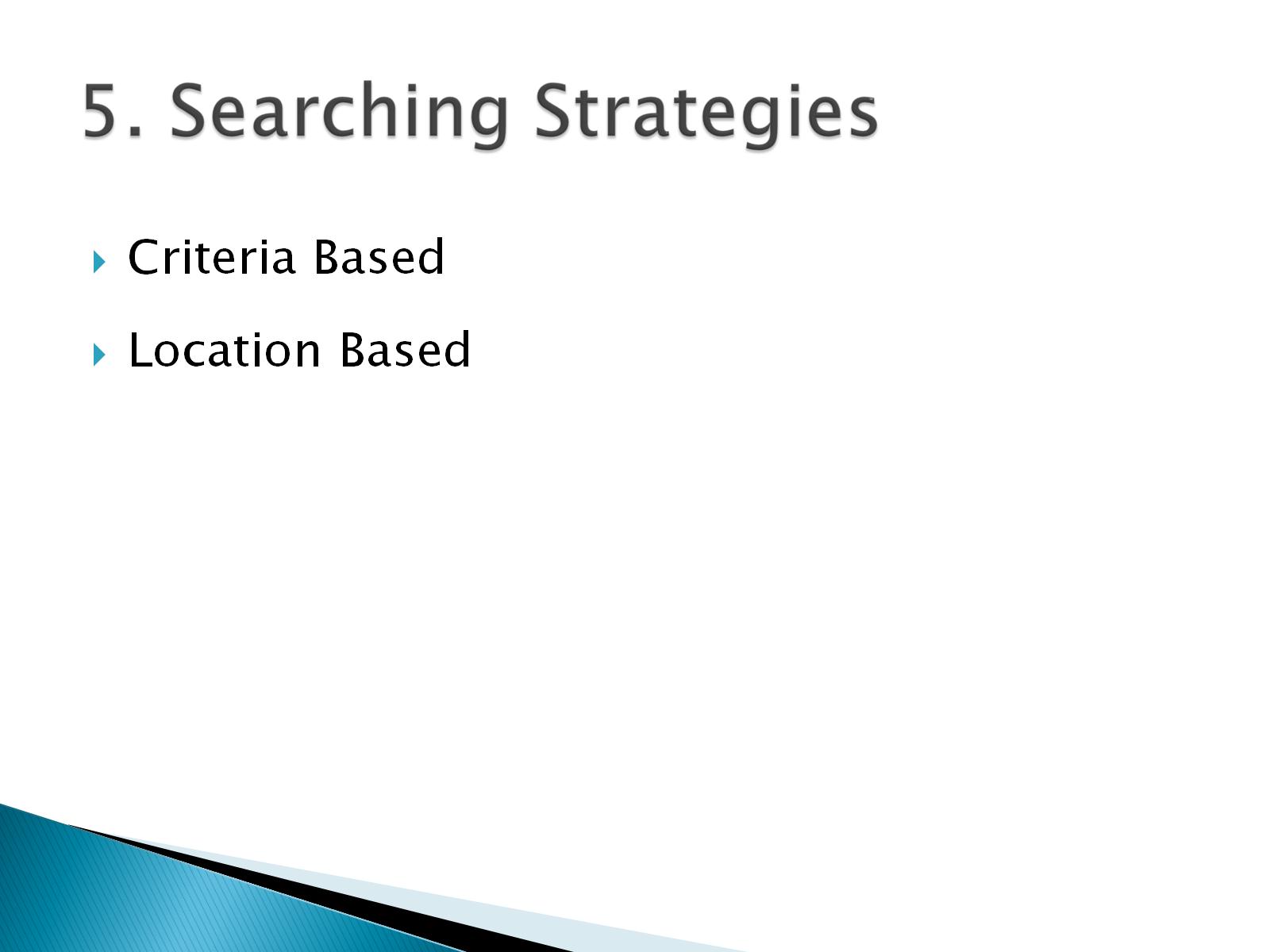 5. Searching Strategies
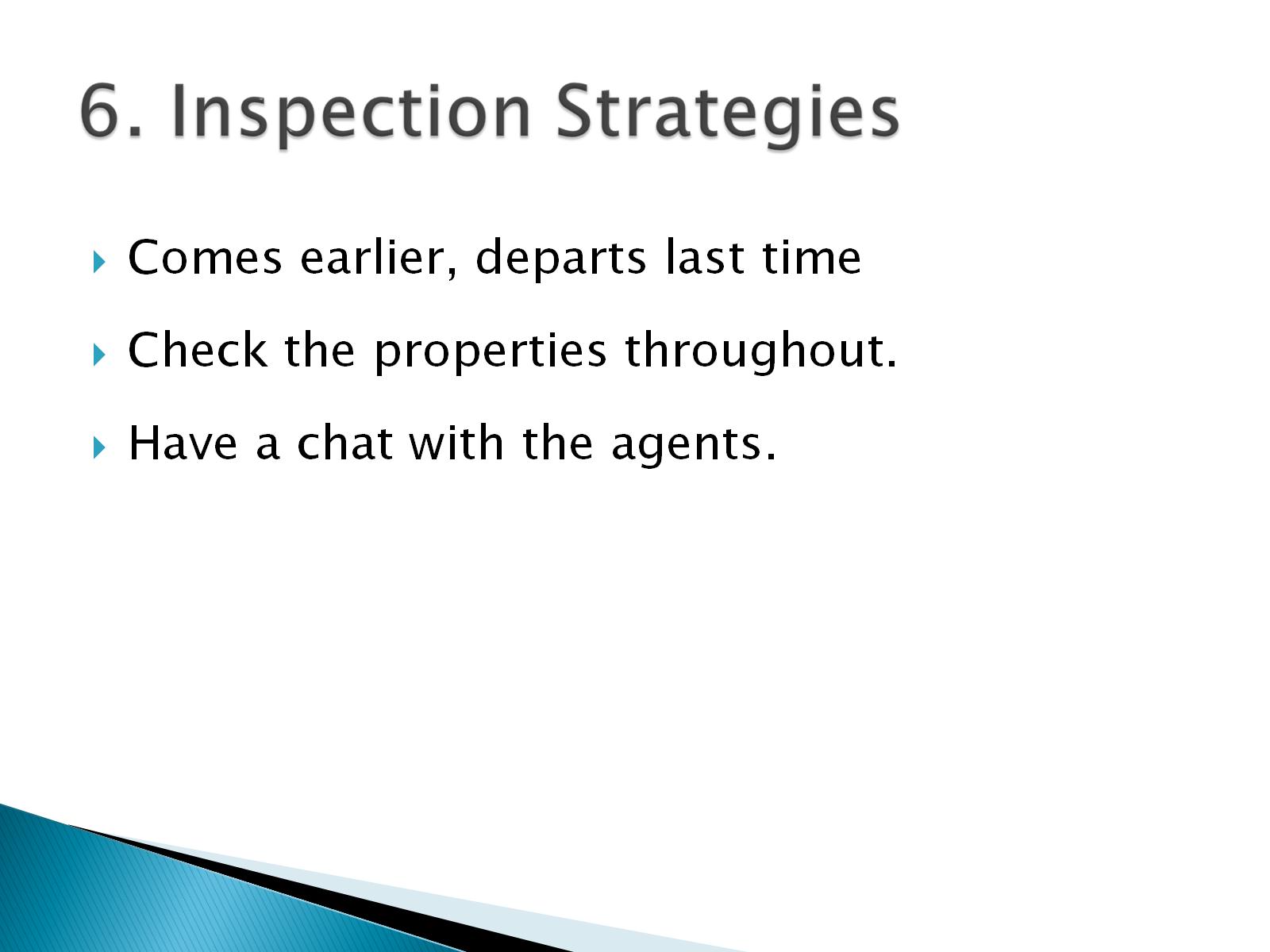 6. Inspection Strategies
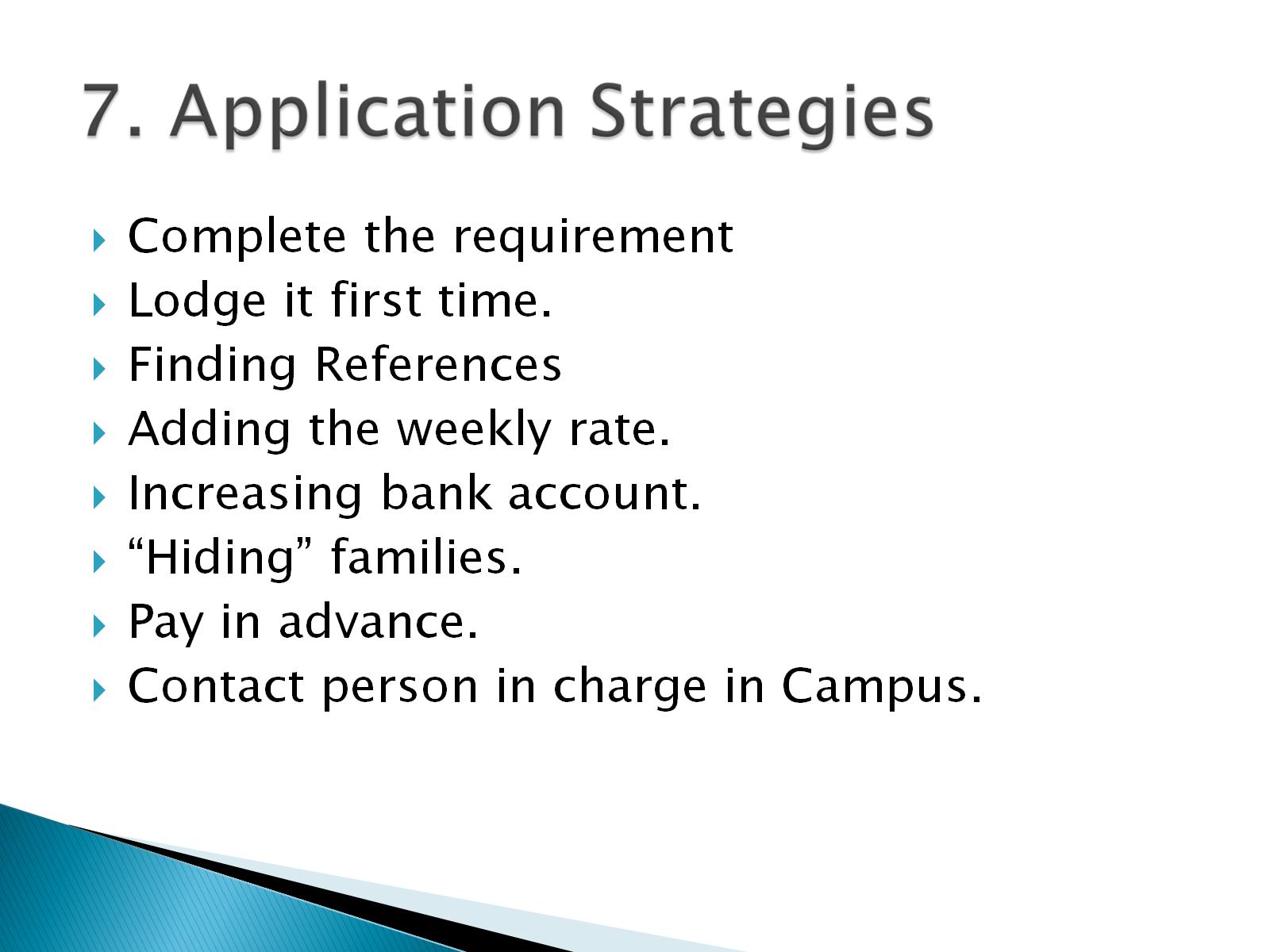 7. Application Strategies
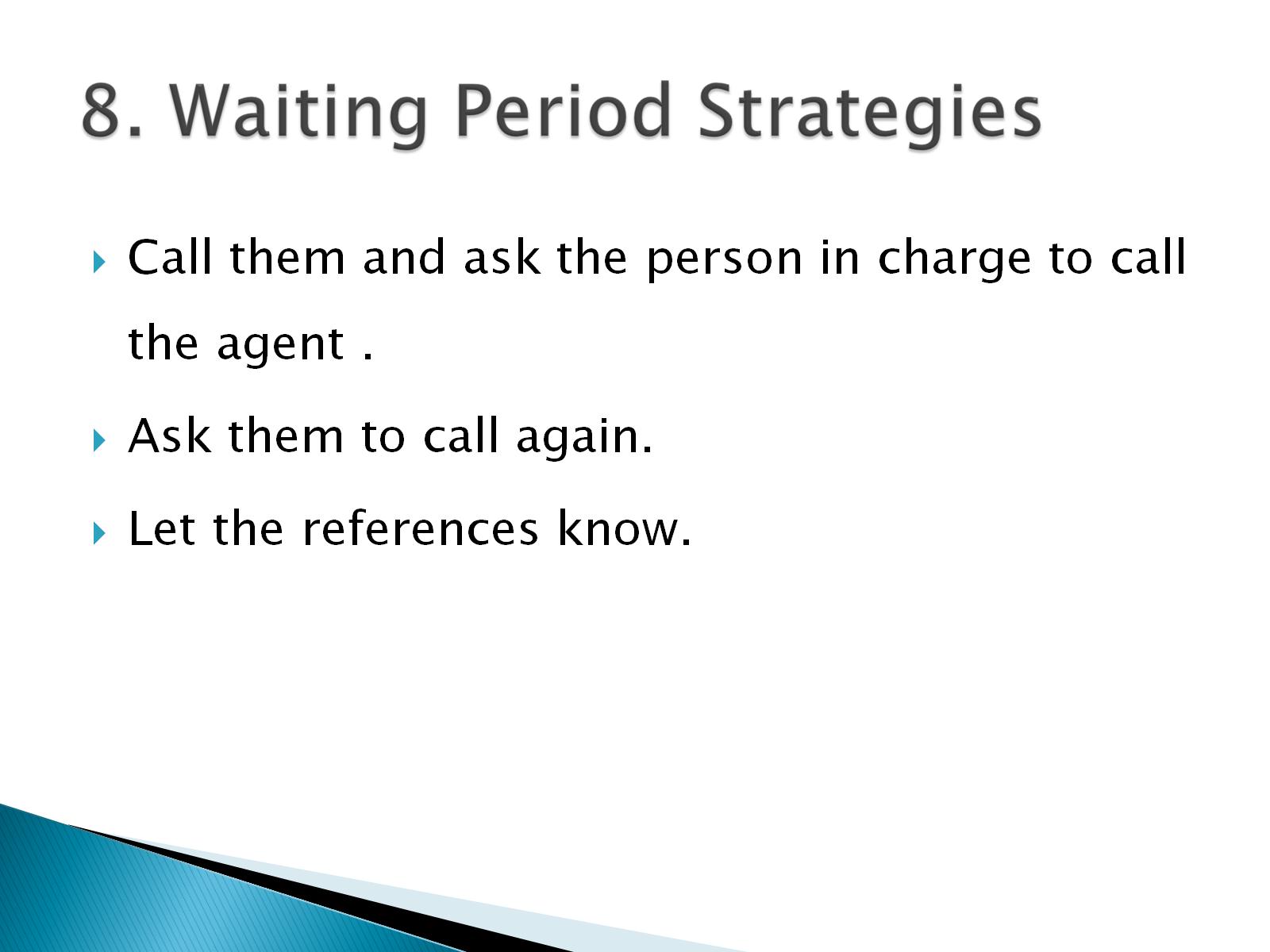 8. Waiting Period Strategies
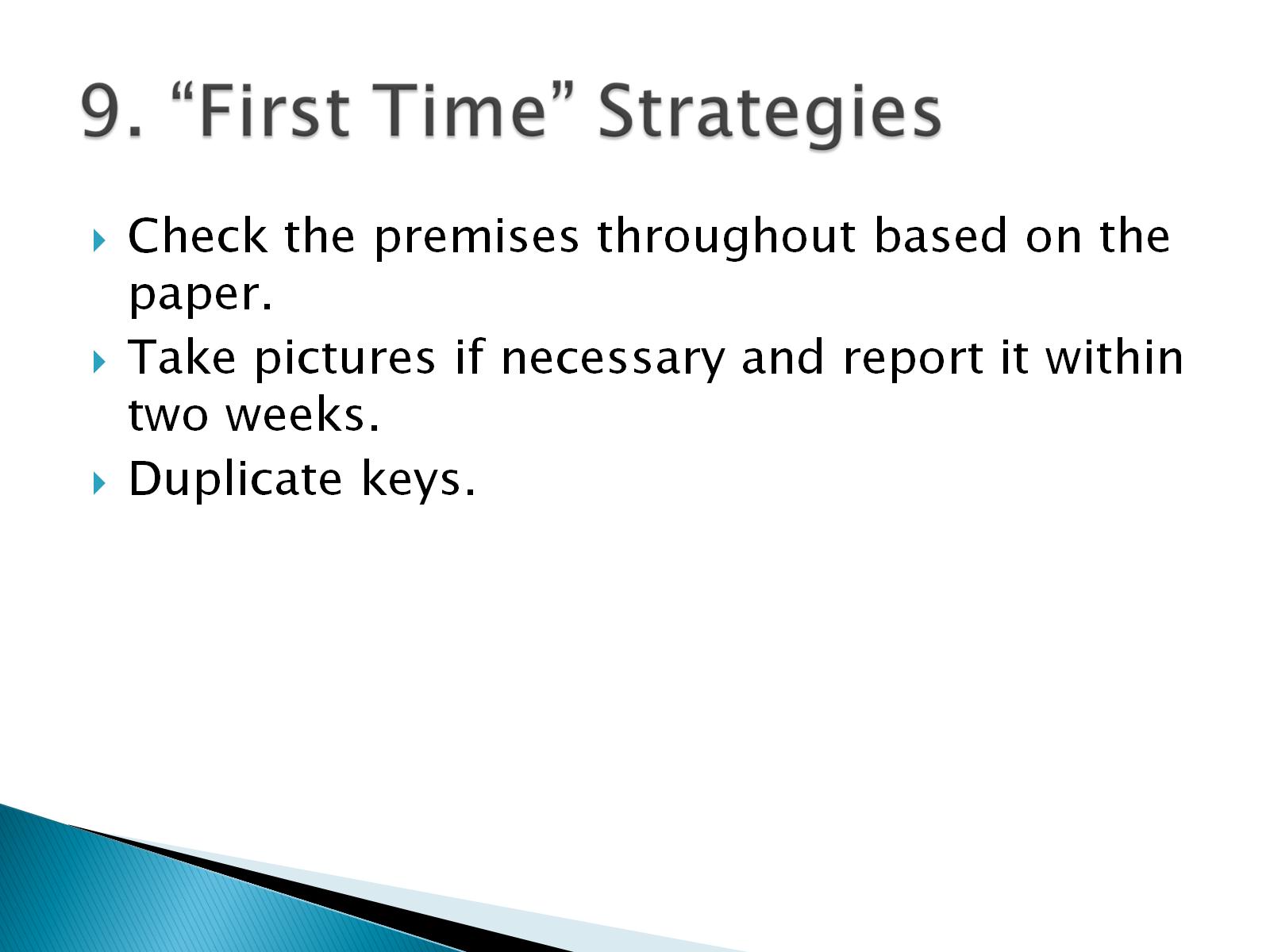 9. “First Time” Strategies
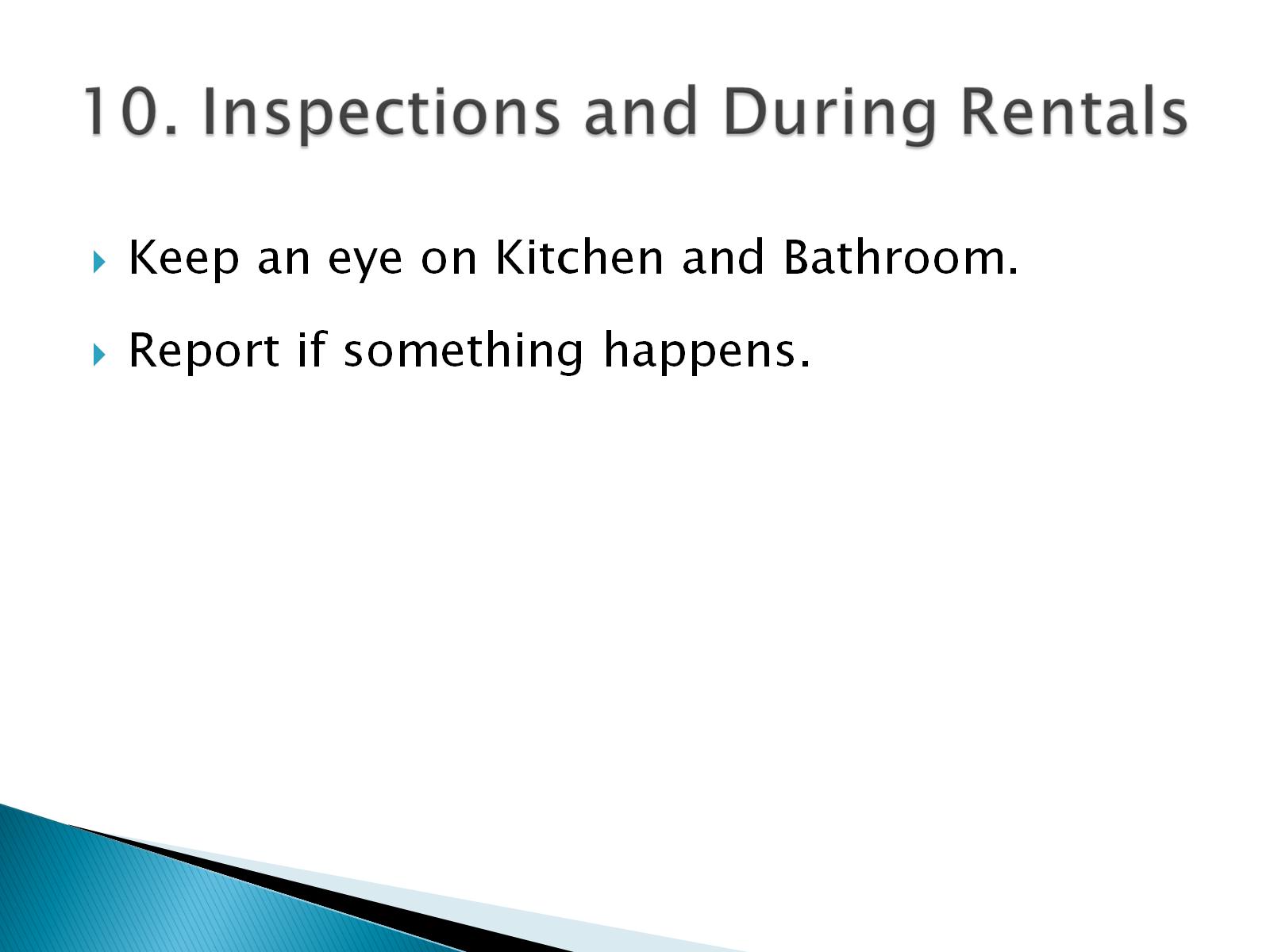 10. Inspections and During Rentals
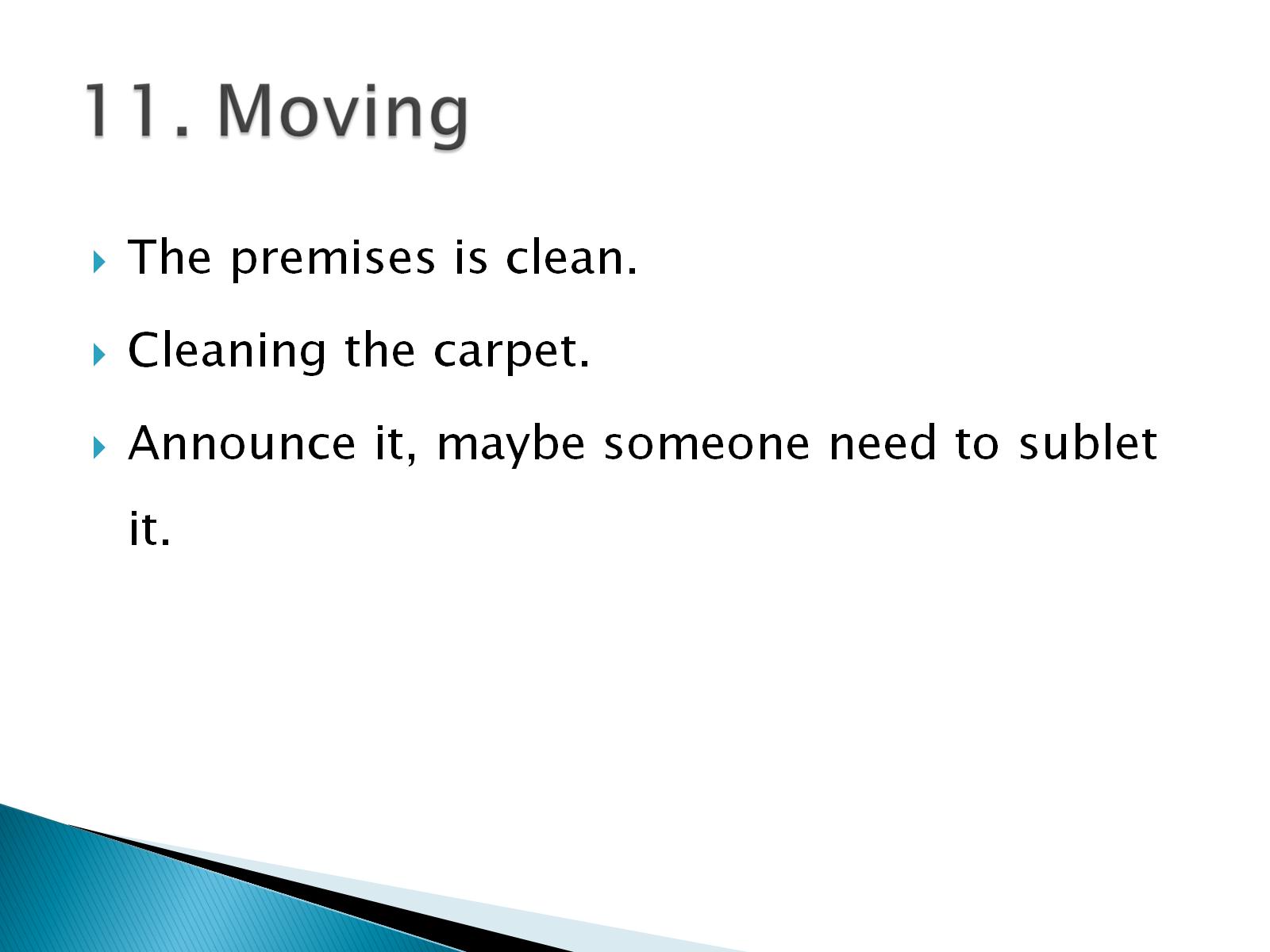 11. Moving
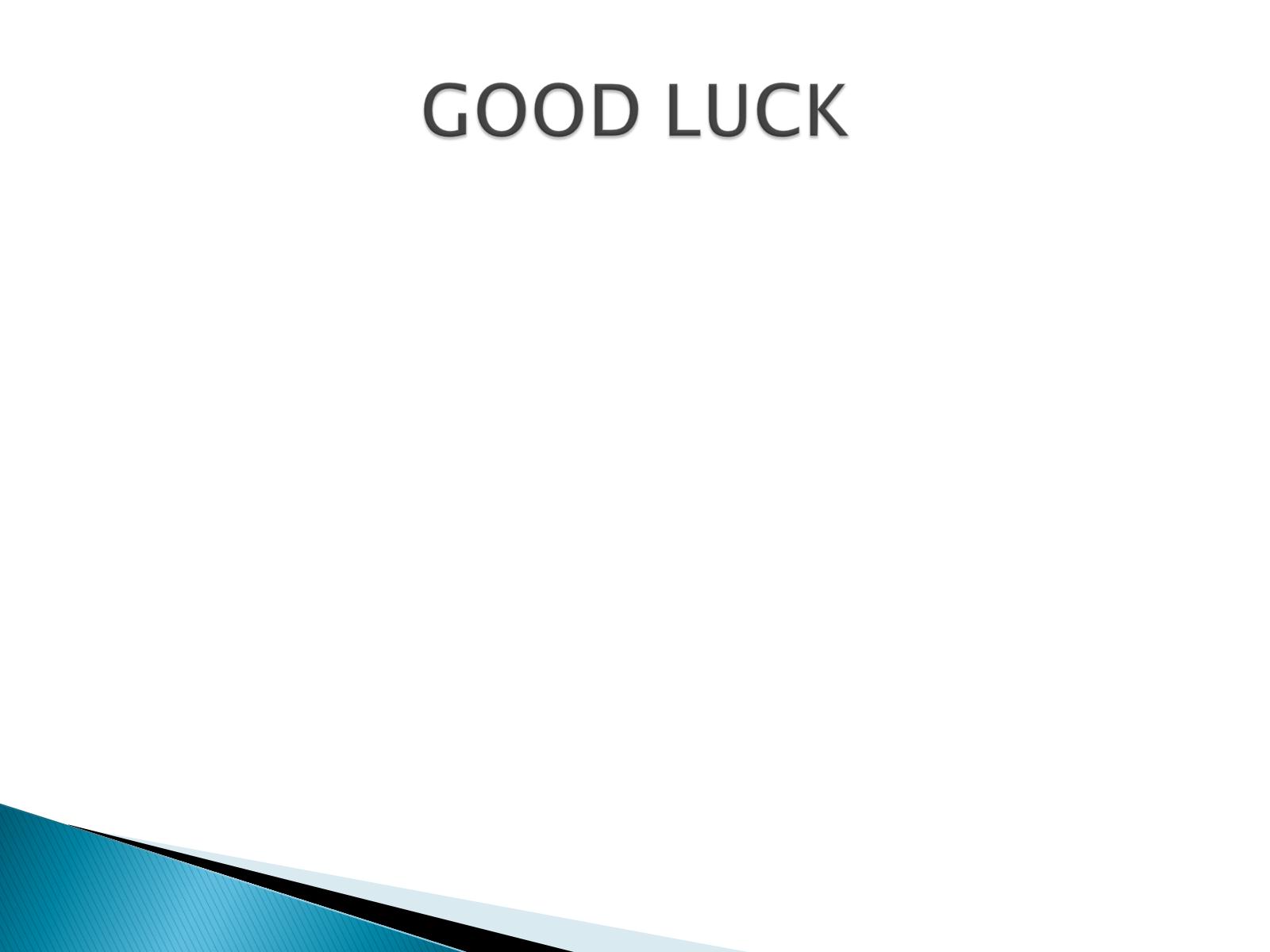 GOOD LUCK